Inundation Estimate 28 March 2017
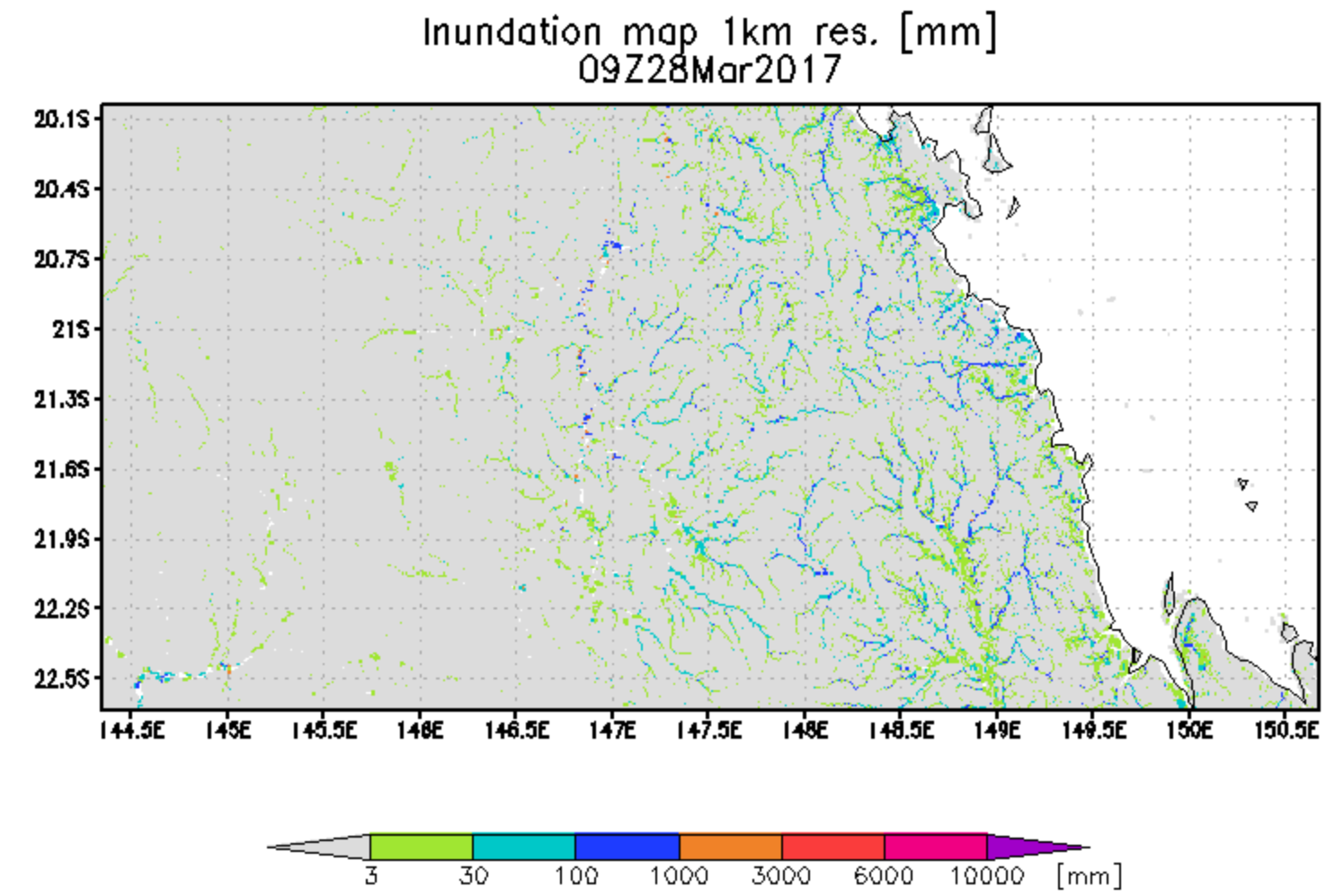 Calculated inundation map with water depth at 1 km resolution from GFMS
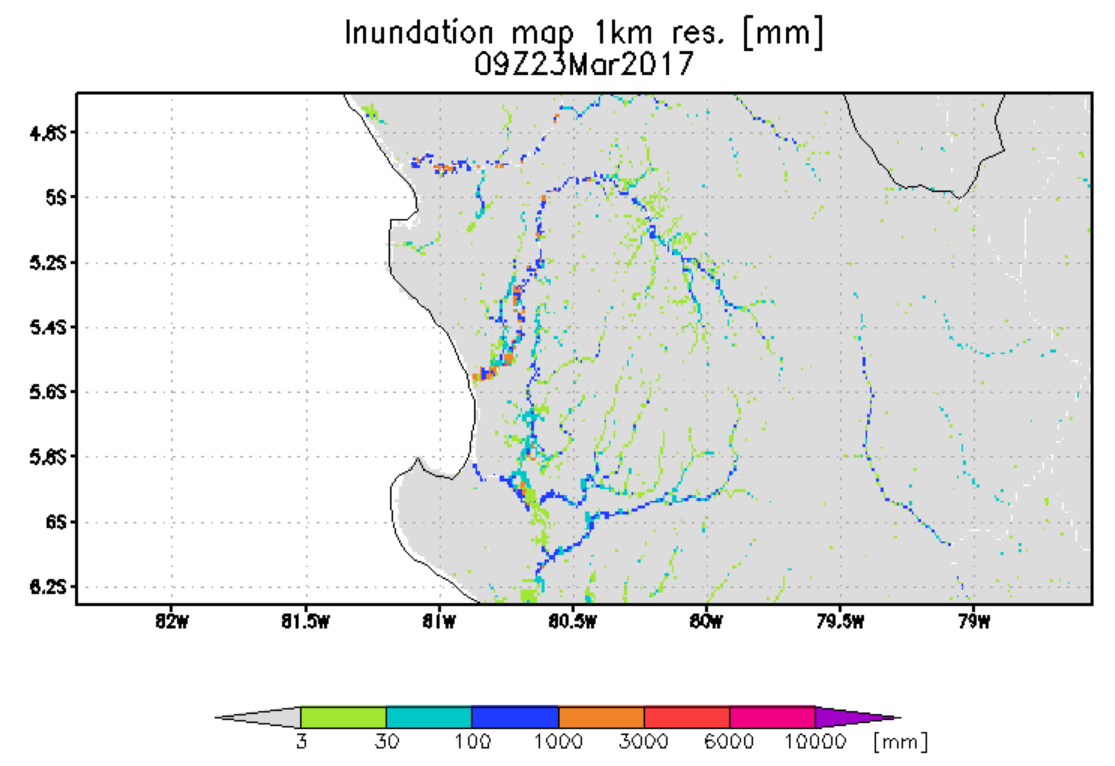 GFMS
 (U. of Maryland)  flood.umd.edu